JLEIC IR Summary
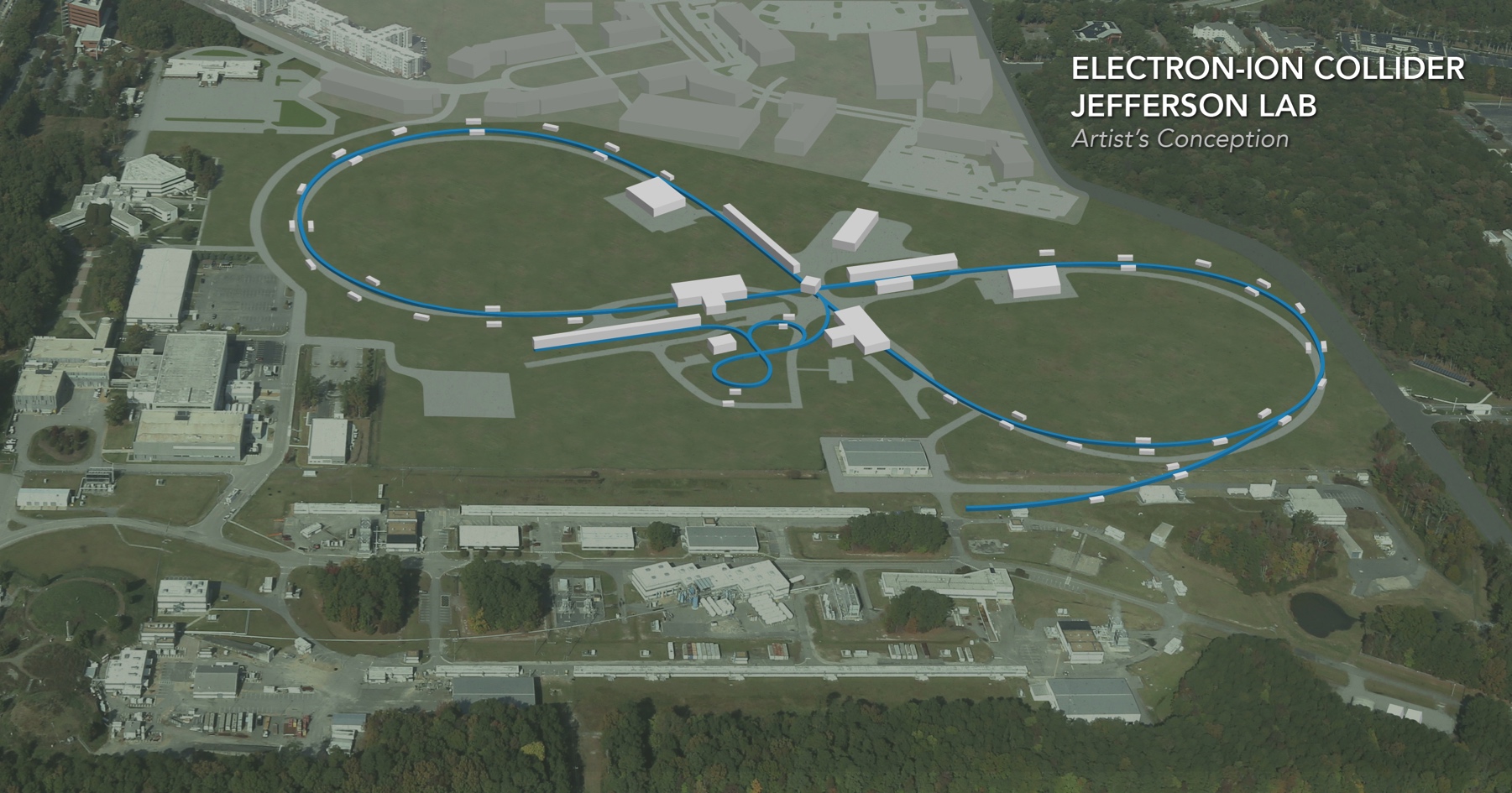 Vasiliy Morozov
EICUG IR Working Group meeting on Luminosity Measurement February 15, 2019
Central Detector/Solenoid
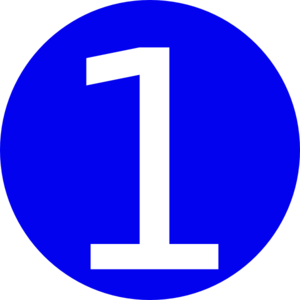 Scattered Electron
Ion beamline
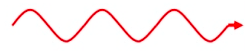 Electron beamline
Dipole
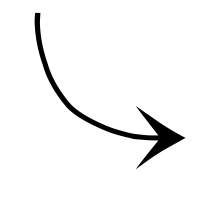 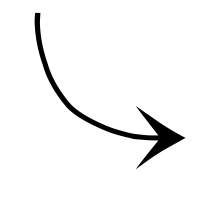 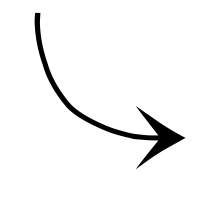 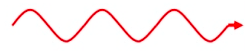 Dipole
Forward (Ion) Detector
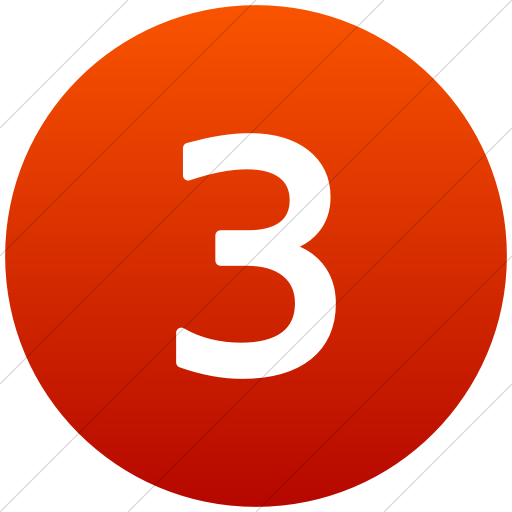 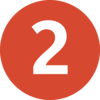 Particles Associated with struck parton
Particles Associated 
with Initial Ion
Full Acceptance Detector Concept
Would like to get ~100% acceptance for the whole event
Forward photon
February 15, 2019
EICUG IR Working Group meeting on Luminosity Measurement
2
Schematic of Full-Acceptance Detector
50 mrad crossing angle

Forward hadron detection in three stages
Endcap
Small dipole covering angles up to ~2-3
Far forward, up to ~10 mrad, for particles passing through accelerator quads

Low-Q2 tagger
Small-angle electron detection
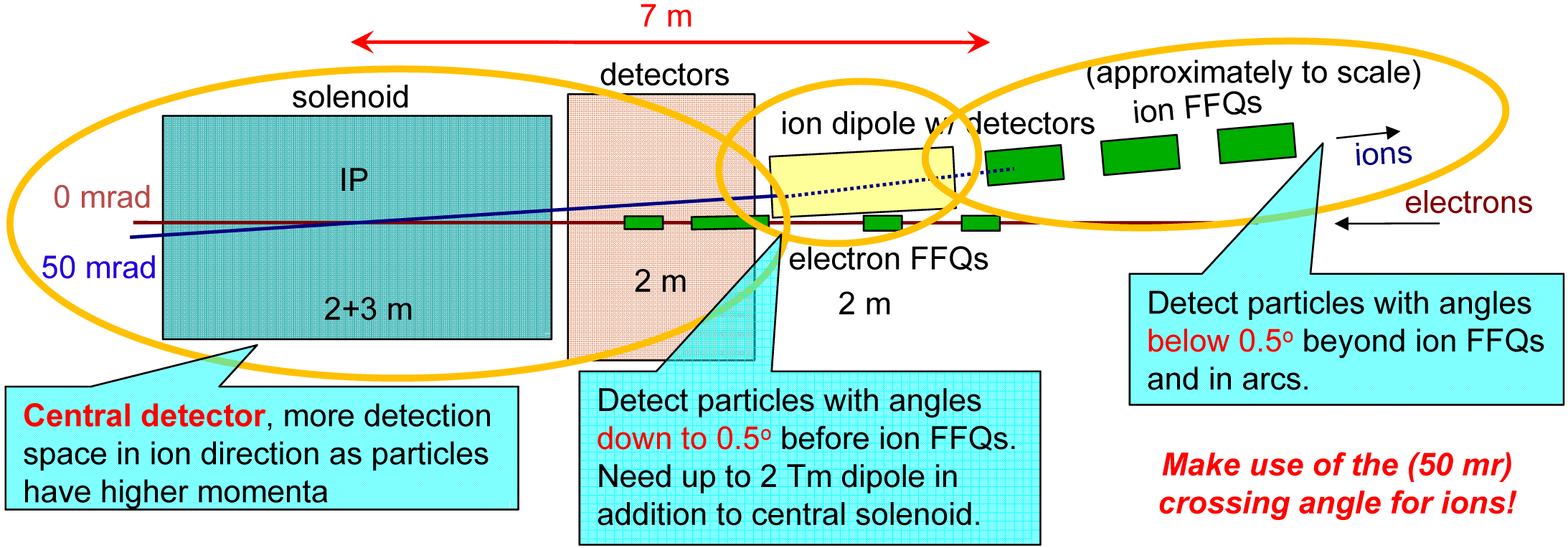 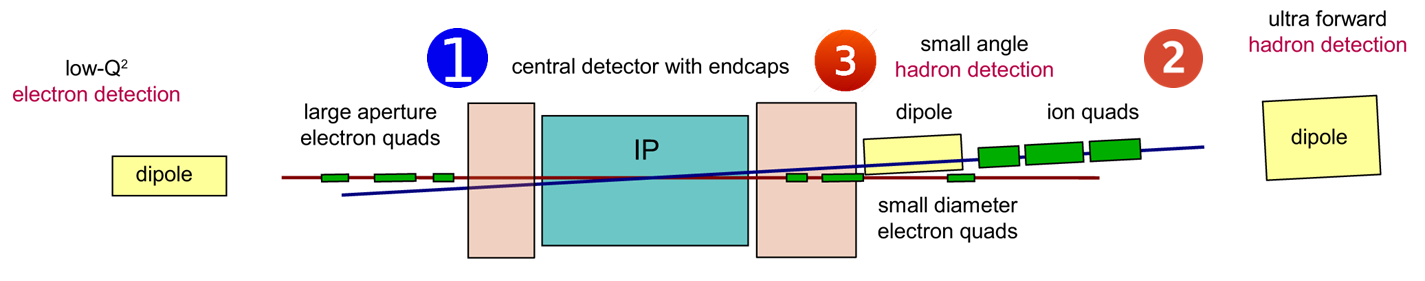 February 15, 2019
EICUG IR Working Group meeting on Luminosity Measurement
3
JLEIC Interaction Region Layout
Most recent changes occurred in the ion IR due to redesign for 200 GeV/c ion momentum
Streamlined updates of GEMC and GEANT4 detector region models
Continued development of an engineering design of the detector region
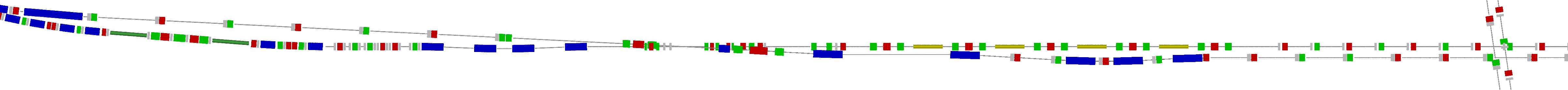 IP
e
Compton polarimetry
ions
forward ion detection
forward e detection
dispersion suppressor/
geometric match
spectrometers
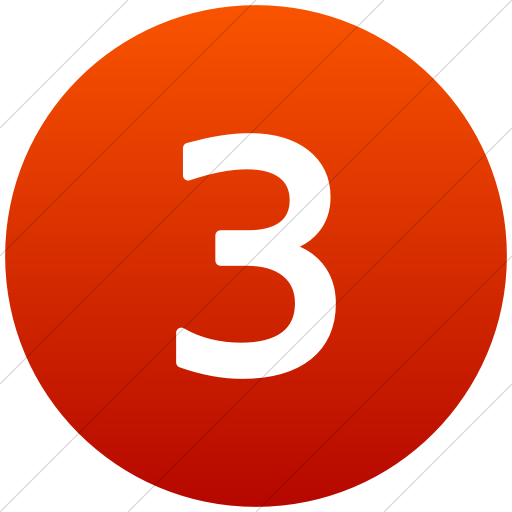 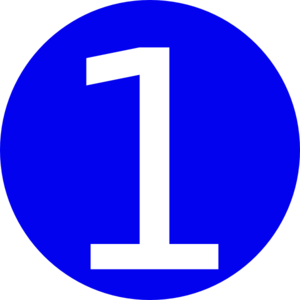 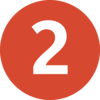 p
(top view in GEANT4)
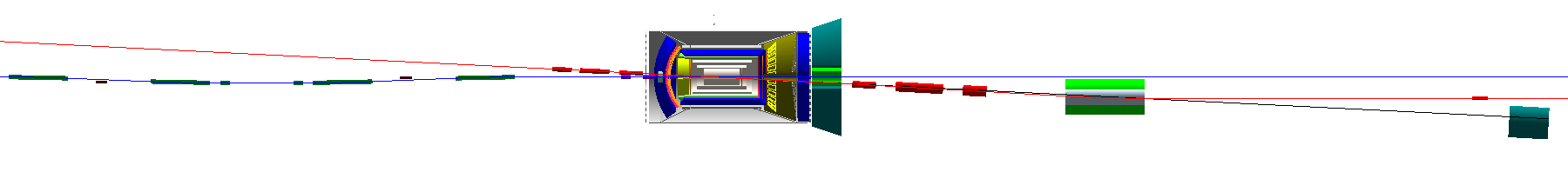 e
low-Q2 electron detection
and Compton polarimeter
Forward hadron spectrometer
ZDC
February 15, 2019
EICUG IR Working Group meeting on Luminosity Measurement
4
Modifying IR Design for 200 GeV/c
Constraints
Maximum pole-tip fields at 200 GeV/c of 4.6 T 
Minimum impact on the forward hadron tagging performance compared to the 100 GeV/c design
Minimum impact on the luminosity performance compared to the 100 GeV/c design
Minimum impact on the beam dynamics compared to the 100 GeV/c design

Modification strategy
Increase the FFQ lengths to drop the pole-tip fields
Switch from a triplet to doublet final focusing configuration
First “quadrupole” in the doublet is two independent quadrupoles that can be run in a doublet mode up to 100 GeV/c
February 15, 2019
EICUG IR Working Group meeting on Luminosity Measurement
5
JLEIC Ion IR 100 GeV COM Design
±10 mrad angular aperture acceptance in the whole energy range up to 100 GeV COM with a secondary focus in combination with high dispersion point downstream of spectrometer dipole 
Conventional Nb-Ti technology Final-Focusing Quadrupole technology 
Same high luminosity and detection performance as the 65 GeV COM design
Shorter- and longer-focus configurations at lower and higher energies, respectively
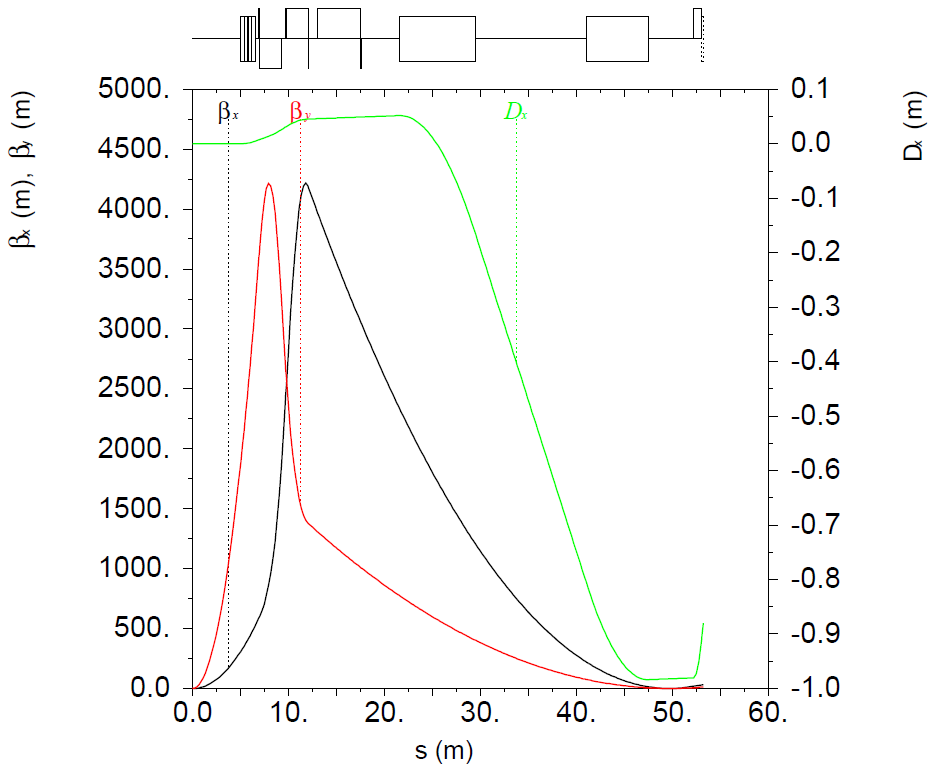 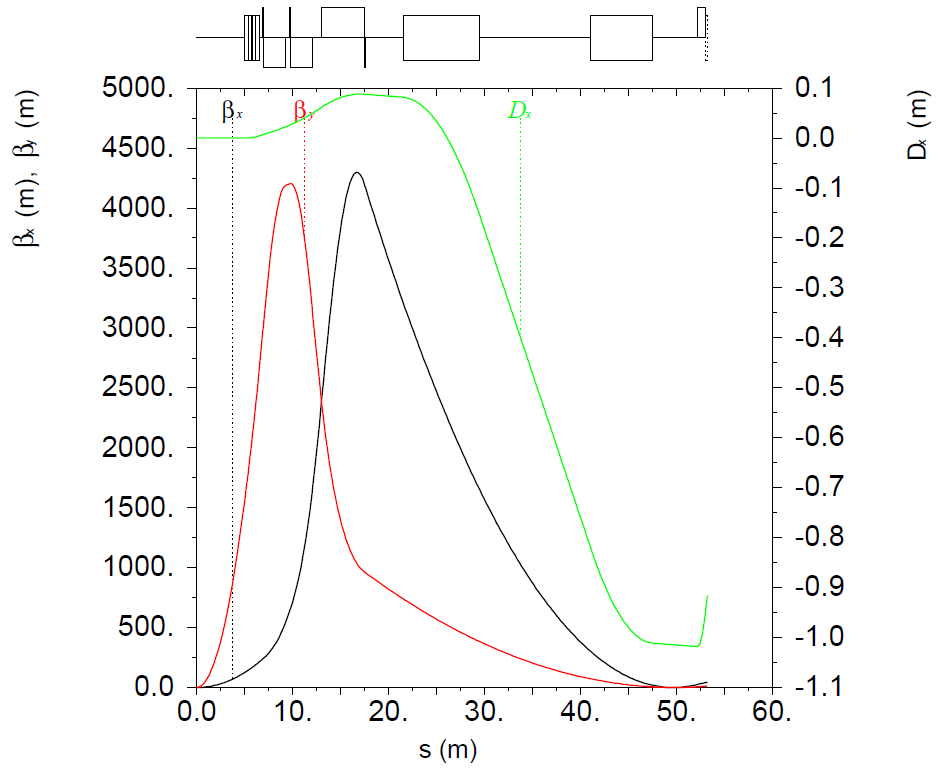 65 GeV COM
100 GeV COM
February 15, 2019
EICUG IR Working Group meeting on Luminosity Measurement
6
Ion IR Optics
Multipole and orbit correction spools
Multipole and orbit correction spools
x/y kickers
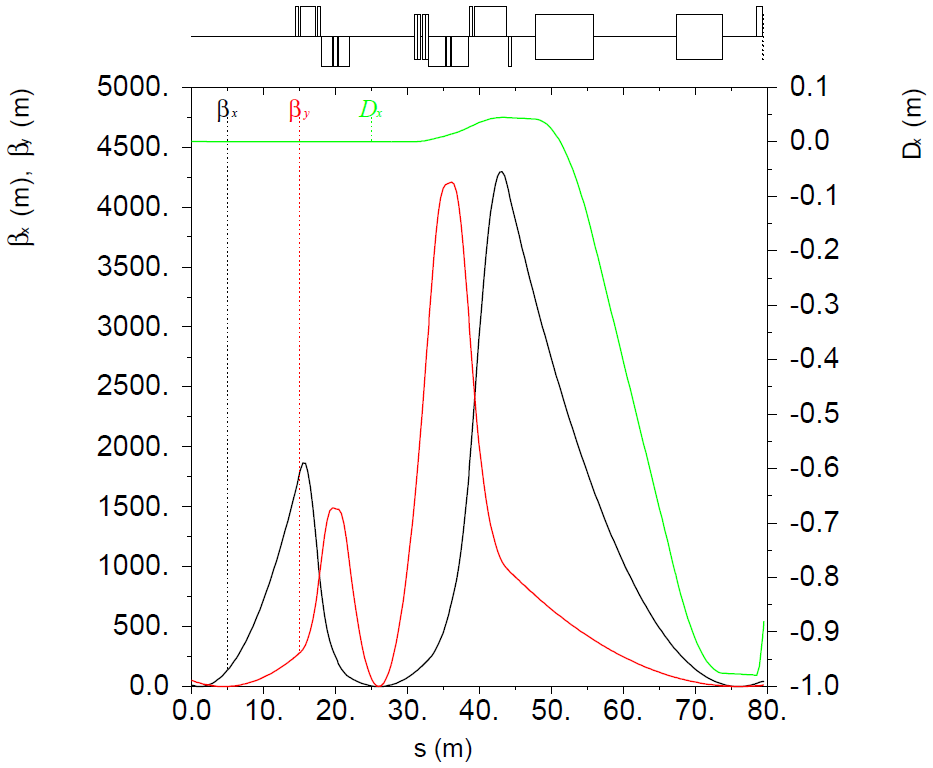 Secondary focus for Roman Pot
IP
February 15, 2019
EICUG IR Working Group meeting on Luminosity Measurement
7
Electron IR Optics
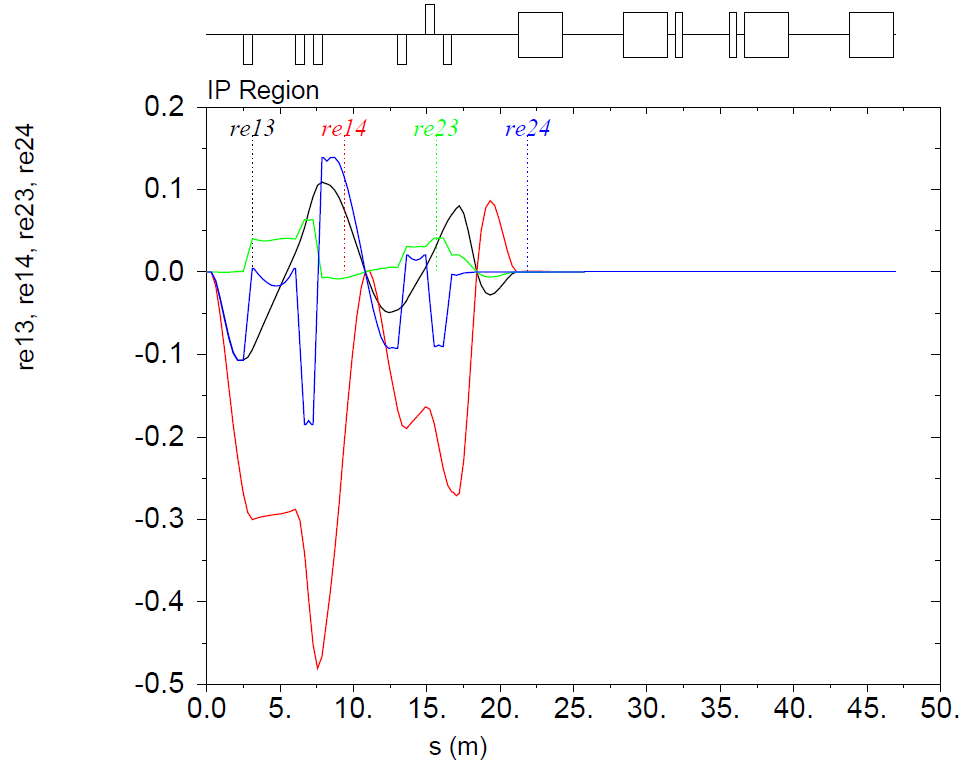 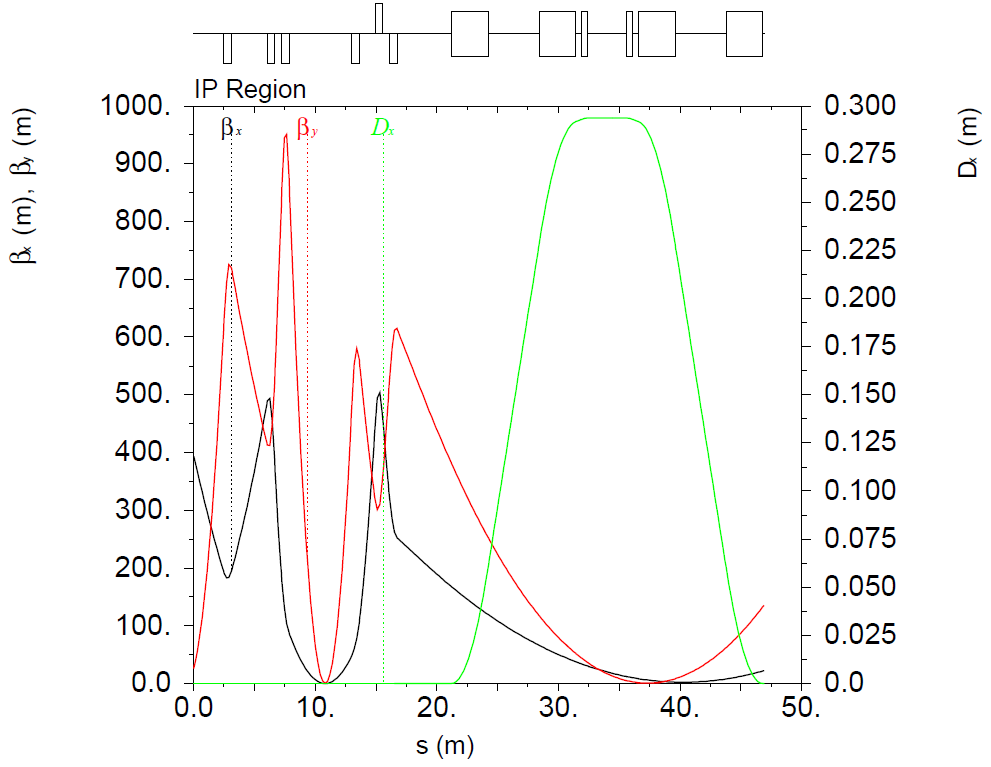 IP
Compton polarimeter
February 15, 2019
EICUG IR Working Group meeting on Luminosity Measurement
8
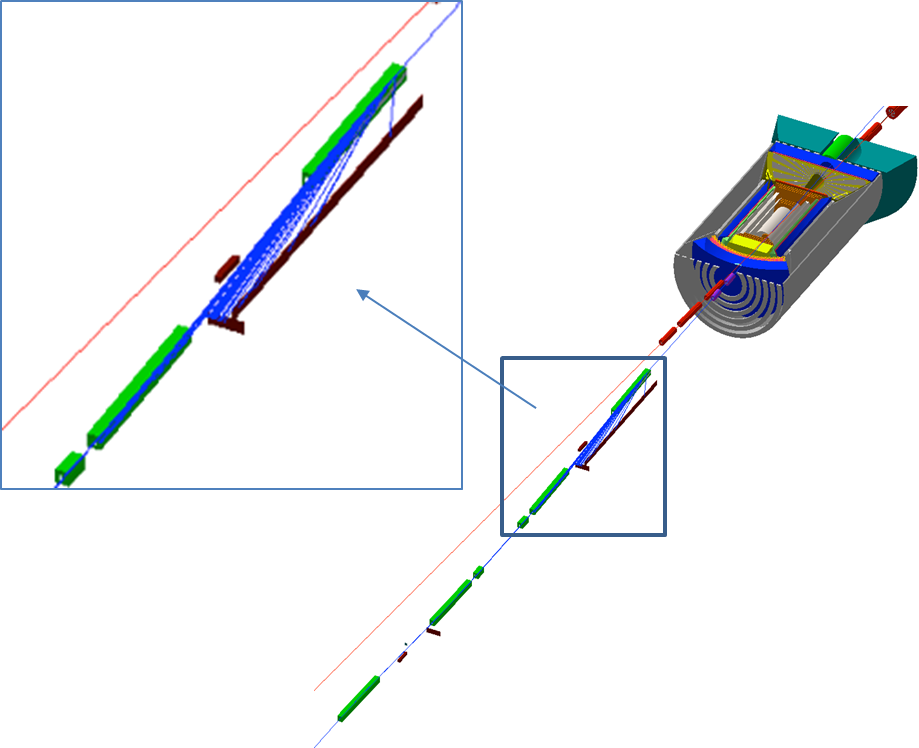 Dipole chicane for high-resolution detection of low-Q2 electrons
Compton polarimetry has been integrated to the interaction region design
same polarization at laser as at IP due to zero net bend
non-invasive monitoring of electron polarization
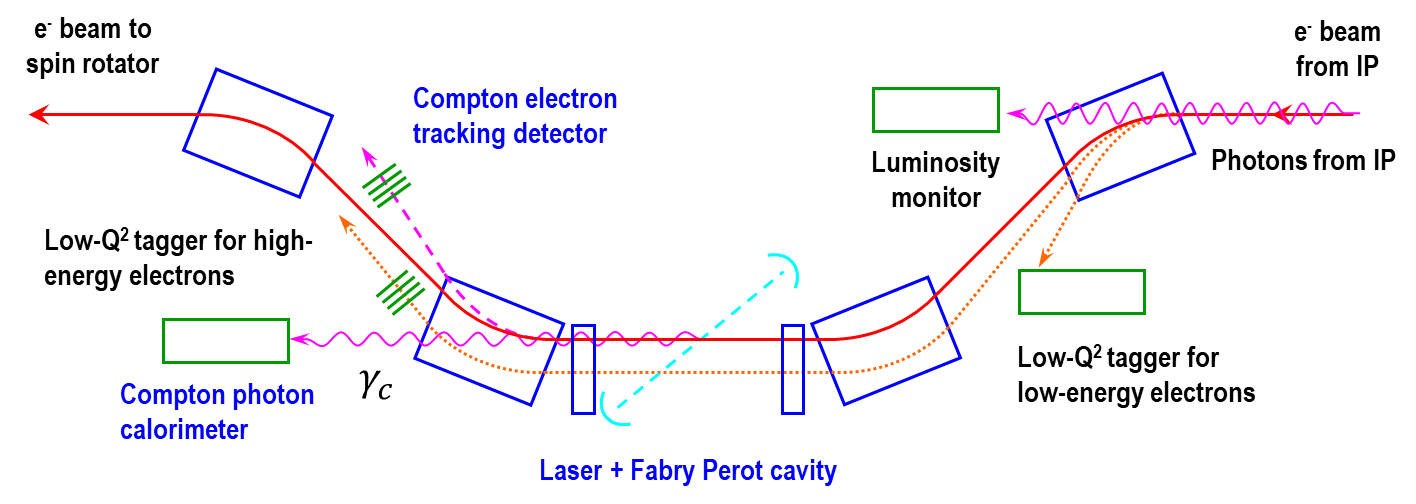 February 15, 2019
EICUG IR Working Group meeting on Luminosity Measurement
9
IR Layout
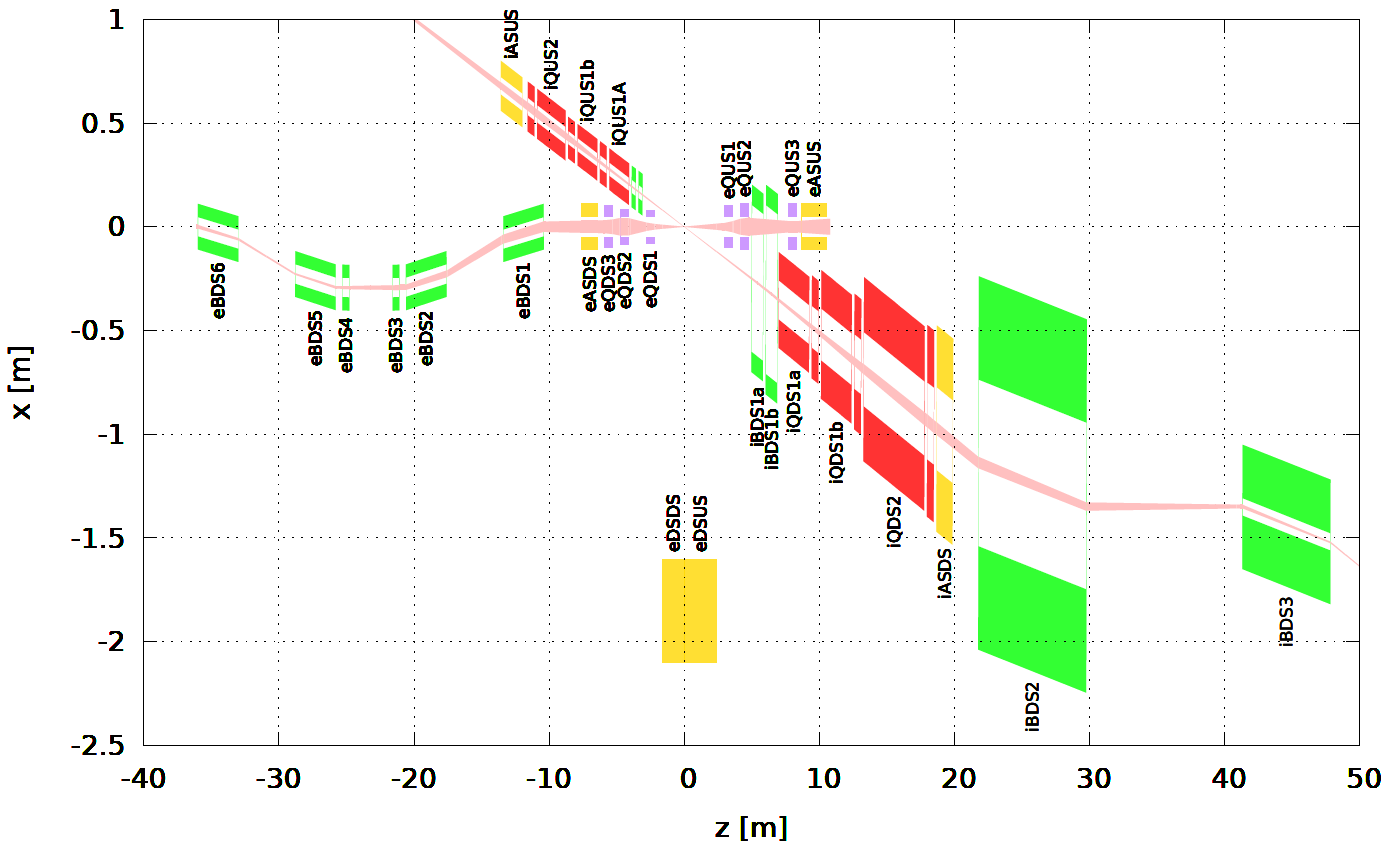 February 15, 2019
EICUG IR Working Group meeting on Luminosity Measurement
10
IR Layout
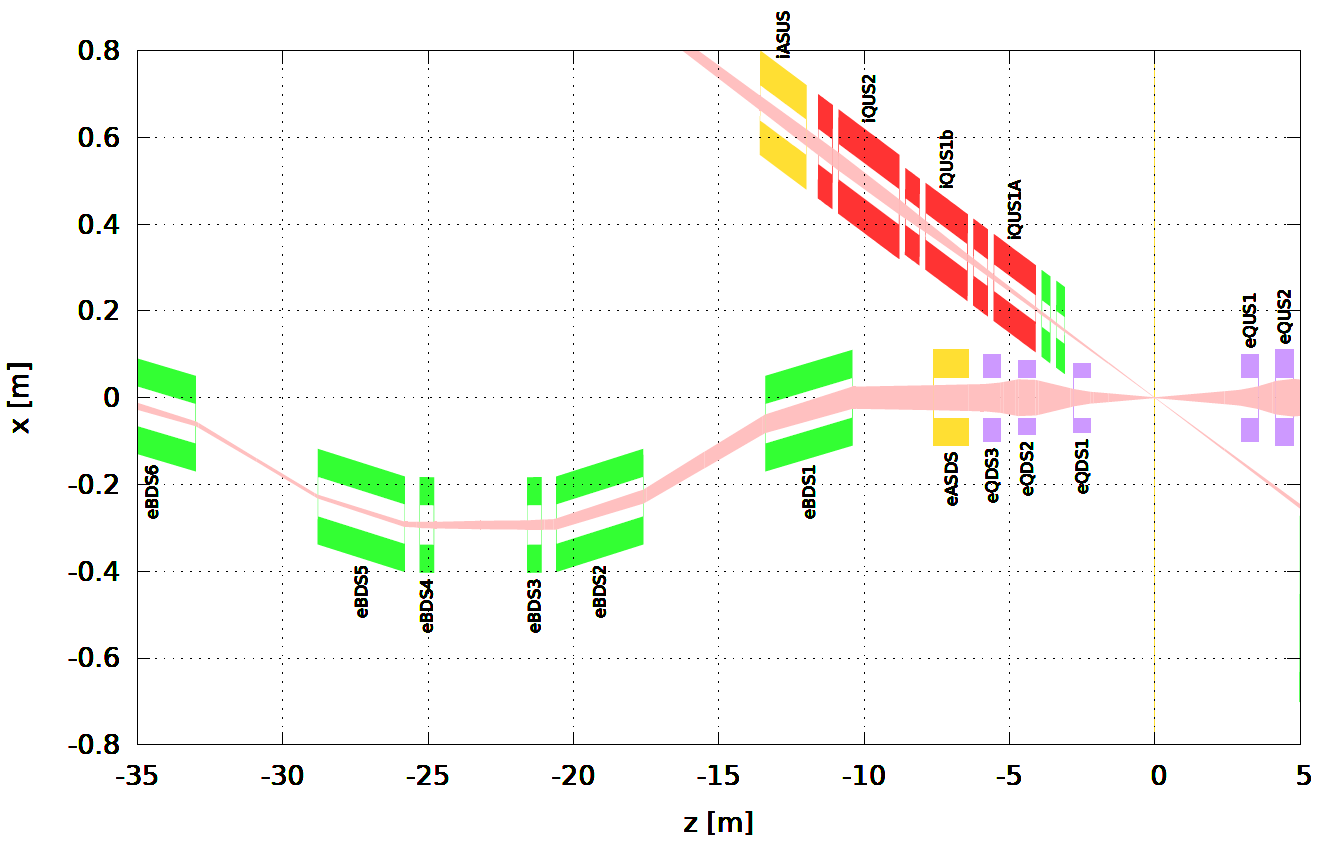 Compton polarimeter
+
Luminosity monitor
February 15, 2019
EICUG IR Working Group meeting on Luminosity Measurement
11
GEANT4 Model (Y. Furletova)
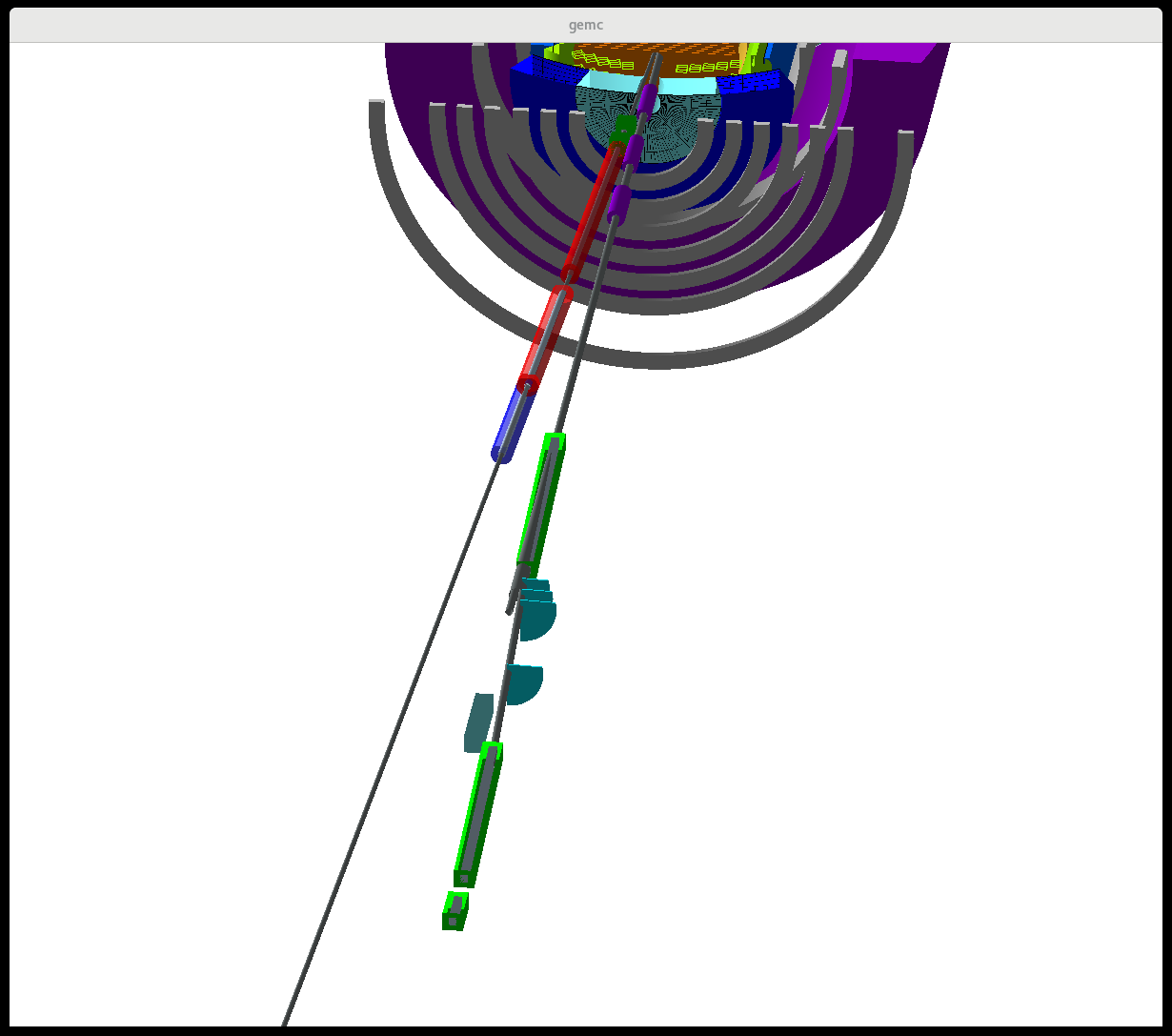 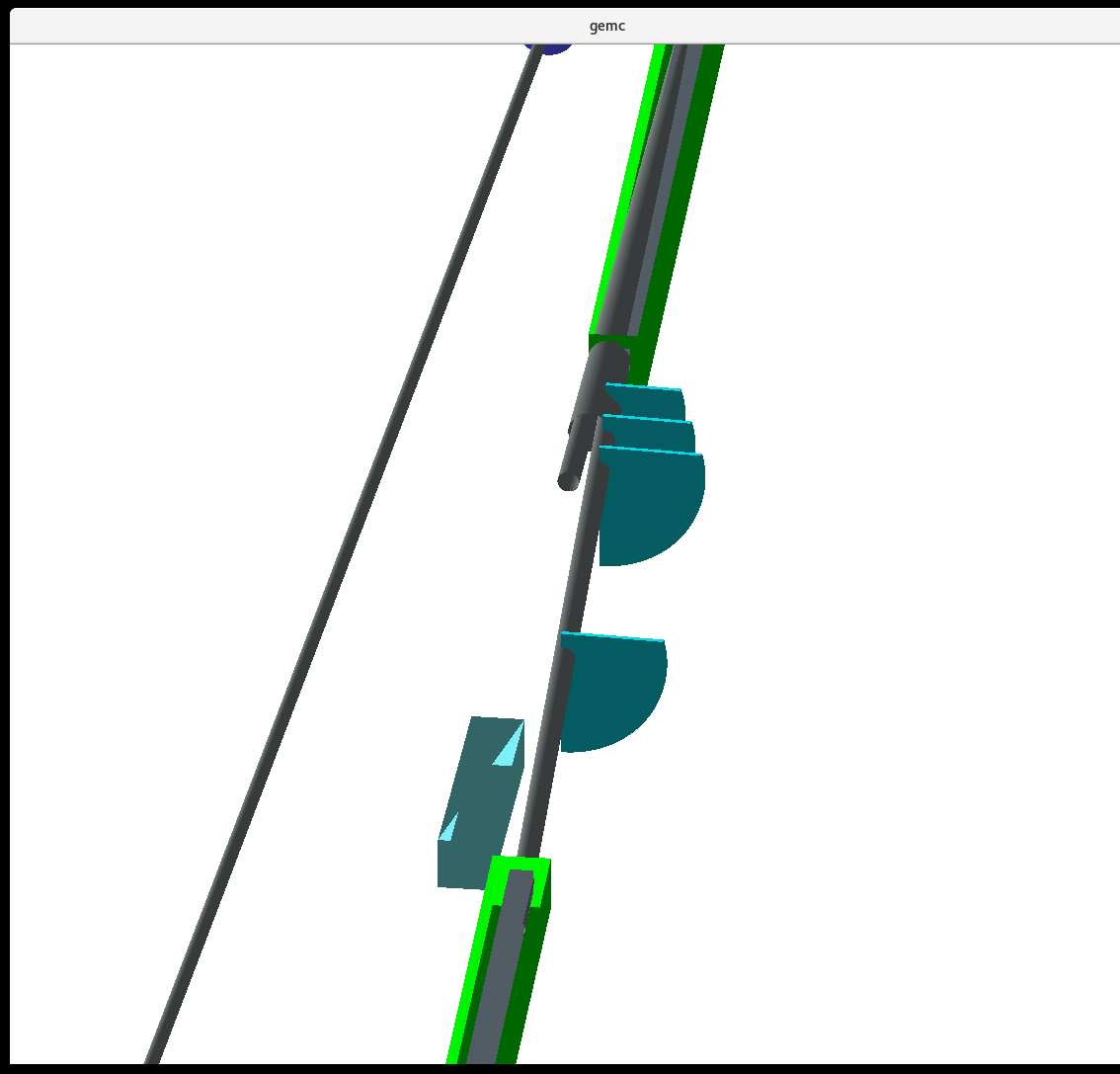 February 15, 2019
EICUG IR Working Group meeting on Luminosity Measurement
12
GEANT4 Model (Y. Furletova)
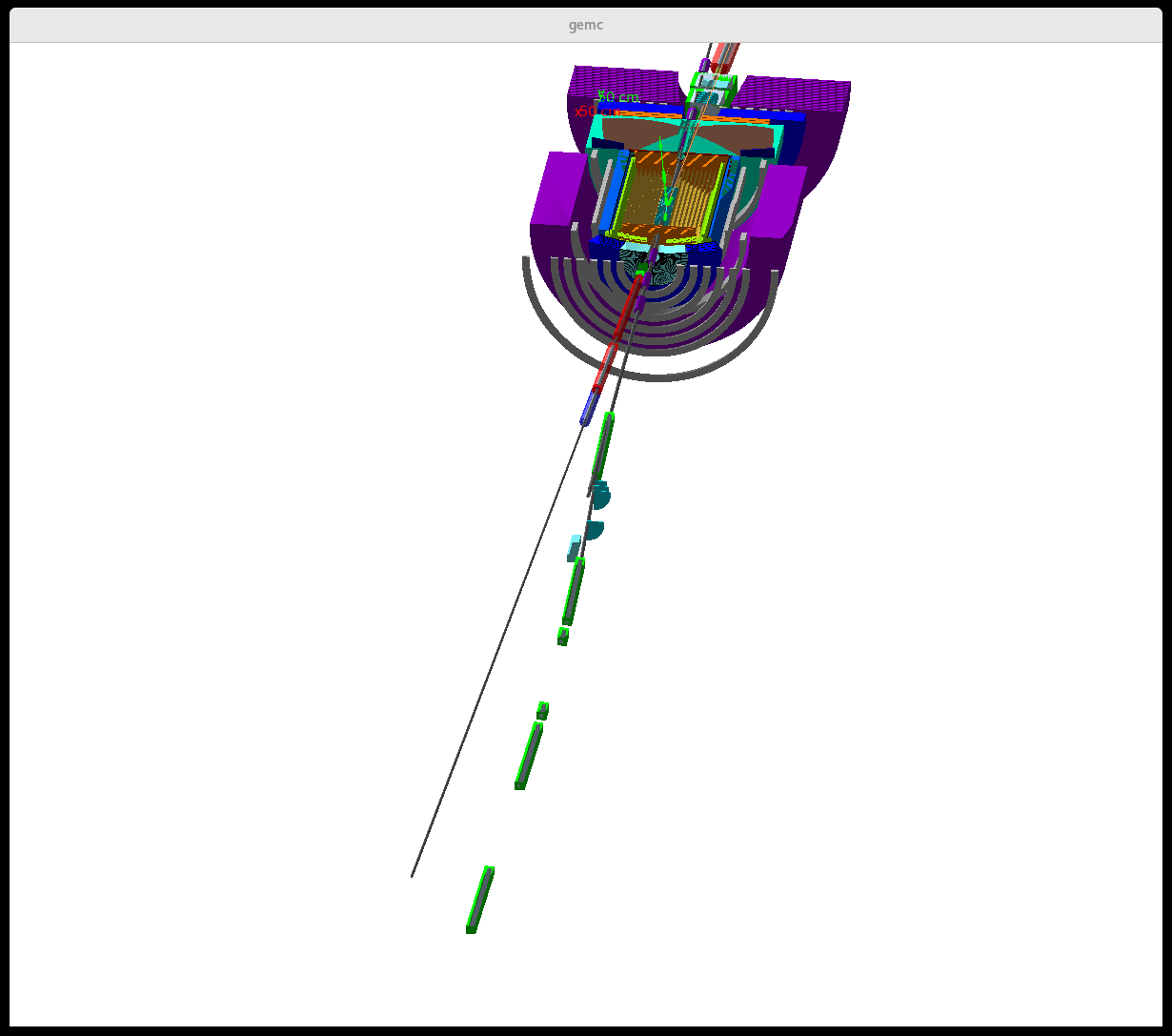 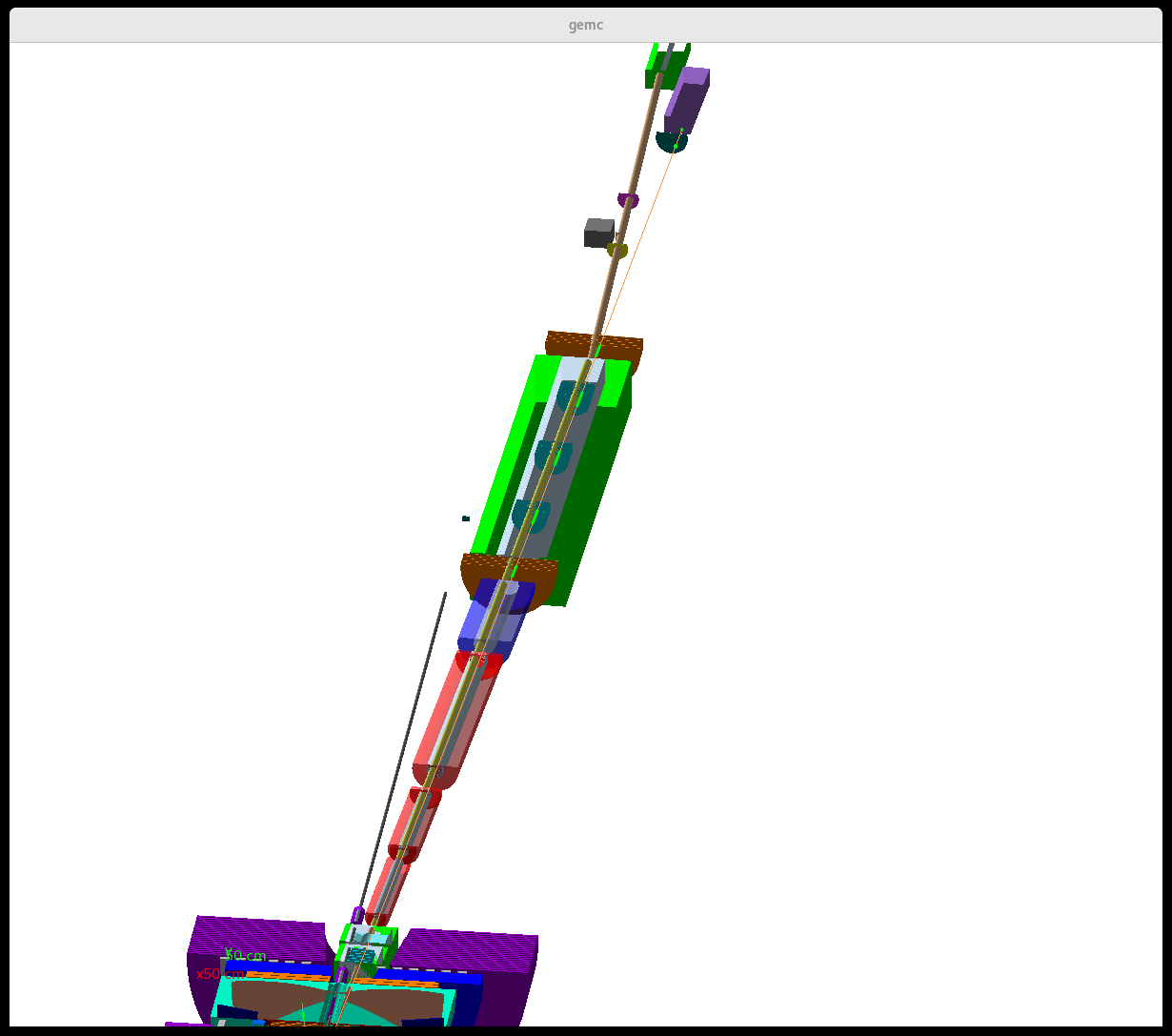 February 15, 2019
EICUG IR Working Group meeting on Luminosity Measurement
13
Development of IR Magnet Specifications
IR magnet engineering design/analysis
Design of the multipole correction scheme in the IR region, relate LARP experience 
Identify limits in magnet parameters which directly affect the IR performance 
Relate existing magnet data to the EIC performance requirements including scaling to the IR design
Heat and radiation loads on IR magnets 
Perform magnetic analysis and initial optimization, considering LARP design, BNL EIC IR quadrupole prototype, and others
Mechanical and magnetic design of an optimized IR quadrupole 
Incorporate optimized IR quadrupole lessons/features and finalize IR layout
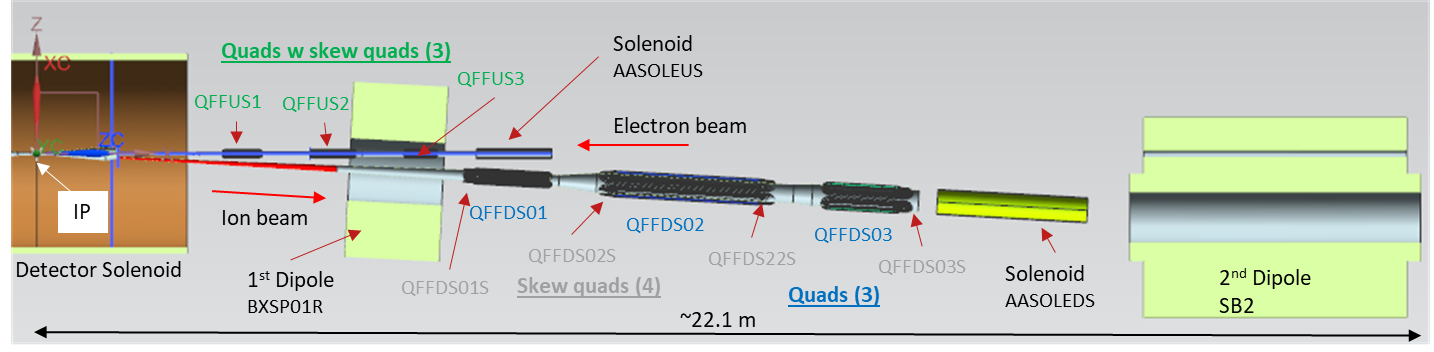 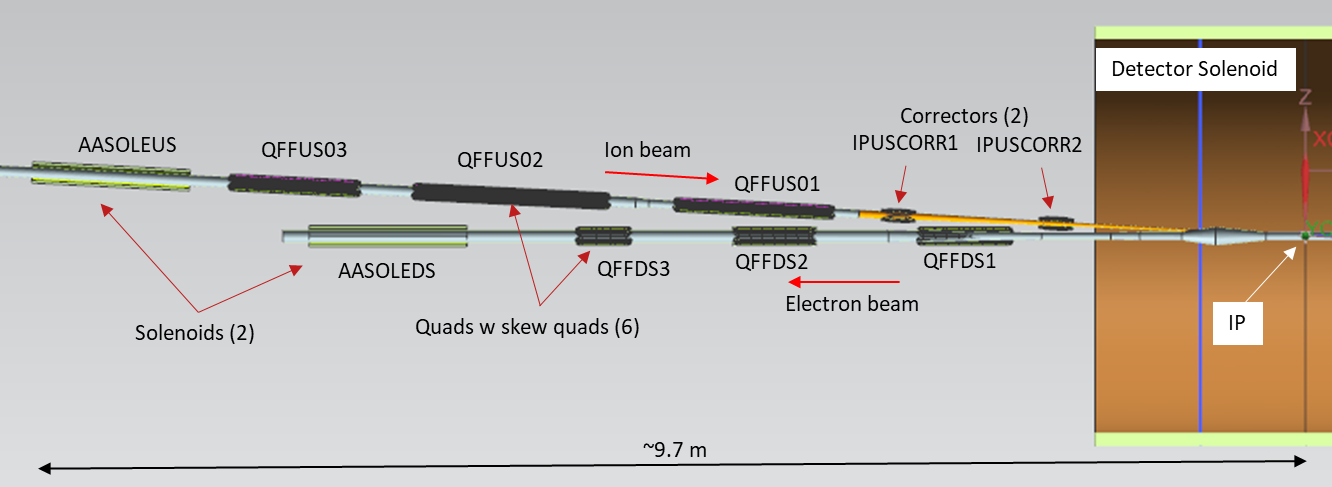 February 15, 2019
EICUG IR Working Group meeting on Luminosity Measurement
14